The Security Built Into Colorado’s Elections
Caleb Thornton
Legal, Policy, and Rulemaking Manager 
Colorado Secretary of State, Elections Division
CDOS Continuing Legal Education
Variety of topics - Title Board, Cybersecurity, Notary, and more!

Once per month through October

Visit online to sign-up at: https://www.coloradosos.gov/pubs/info_center/CLEseminars.html

Next session – July 11, “What is Title Board?”
Course Objectives
Why does it matter and how’d we get here?

Three areas of concern:
List maintenance
System testing
Ballot integrity

Where do we go from here?
Why Does it Matter?
Survey conducted by CU Boulder and YouGov
Elections across the country will be conducted fairly and accurately
75% of Democrats 
46% of Independents
41% of Republicans

Elections in Colorado will be conducted fairly and accurately
88% of Democrats
63% of Independents
54% of Republicans
How Did We Get Here?
What Do Others Think?
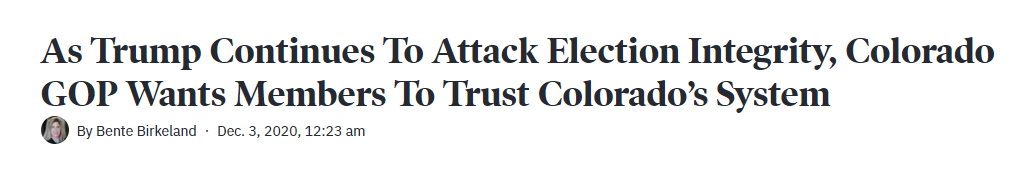 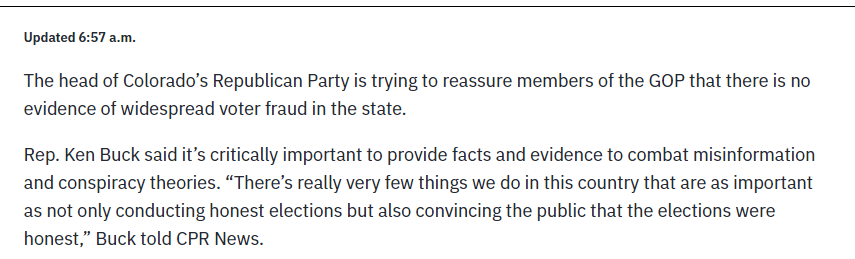 Colorado Constitution
Article II, Section 5: “Freedom of elections. All elections shall be free and open; and no power, civil or military, shall at any time interfere to prevent the free exercise of the right of suffrage.”

Article VII, Section 11: “Purity of elections. The general assembly shall pass laws to secure the purity of elections, and guard against abuses of the elective franchise.”
HB 1303
Created many standards that we follow today
Mail ballots
Standardized list maintenance
Vote centers
Central counting
Same-day voter registration
Federal Law
National Voter Registration Act (NVRA) of 1993
Standardize list maintenance procedures 
“Motor voter”

Help America Vote Act (HAVA)
Replacement of old voting systems (punch cards)
Creation of Election Assistance Commission (EAC)
Creation of voting system standards
List Maintenance
What is it?
The process state and county election officials use to maintain accurate and up-to-date voter rolls.

Basic Terminology
Active vs. Inactive vs. Cancelled
List Maintenance, Federal Law
NVRA
Created a process by which states could cancel voters off voter roll
Requires states to, “conduct a general program that makes a reasonable effort to remove the names of ineligible voters from the official lists of eligible voters.”
Use postal service “national change of address” information 
Mailing + 2 general elections = cancelled
List Maintenance, Colorado Use of Federal Law
Colorado law built off NVRA
Mailing + 2 general elections = cancelled 
“Inactive” status 
Mail ballot returned as undeliverable (unique to mail ballot for all states)
Postal service information

Information from DMV
Automatic voter registration
Automatic voter updates
List Maintenance, Other Sources
Cancellation due to death or felony resulting in incarceration
CDPHE (monthly – twice month before election)
CDOC (daily)

Electronic Registration Information Center (ERIC)
Founding member
Use of social security death data
Identification of double voters
https://www.miamiherald.com/news/politics-government/state-politics/article288851685.html
List Maintenance – Common Questions/Misperceptions
Q: Why does Colorado have more registered voters than people?
A: We don’t. Comparison of incomparable data. Misunderstanding of active vs. inactive

Q: Why did [insert person here] get a ballot to my house even though they moved?
A: Data takes time to catch up. Return to sender to begin process of inactivation.
System Security and Testing, Overview
What is it? Procedures in place to make sure machines used to cast and tabulate votes are working properly
Basic Terminology
“Electromechanical voting system”
“a system in which an elector votes using a device for marking a ballot card using ink or another visible substance and the votes are counted with electronic vote-tabulating equipment.”
Includes tabulators, workstations, ballot marking devices, etc. 

“Trusted build”
“means the write-once installation disk or disks for software and firmware for which the Secretary of State has established the chain-of-custody to the building of the disks . . . The trusted build is the origin of the chain-of-custody for any software and firmware component of the voting system.”

“Logic and accuracy test”
Pre-election test conducted to verify system is counting accurately

Risk-limiting audit”
Post-election audit that gives a statistical level of confidence that the outcome of an election is correct.
System Security and Testing Timeline
System Security and Testing, Step 1
Testing and Certification
Colorado law requires systems to meet specific standards for certification
Certification is a five-phase process that involves SOS staff, voting system vendor, and a voting system test lab accredited by the Election Assistance Commission. 
Within 30 days of certification, all documentation not determined to be proprietary or security related is posted online. 
Find all of this for every certified system online here: https://www.coloradosos.gov/pubs/elections/VotingSystems/VSHomePage1.html
System Security and Testing, Step 2
Trusted Build
Fancy name for secure installation of verified software onto clean system components
Conducted by background checked staff from Department of State with county and vendor personnel present. Conducted under camera. 
Establishes initial chain of custody for every system component
System Security and Testing, Step 3
Logic and Accuracy Test
Test conducted before every election
Open to members of the public
Ballots with known results along with hand marked ballots run through tabulators
Tabulated results compared to hand tally results by bi-partisan team appointed by local parties
System Security and Testing, Step 4
Risk-Limiting Audit
SOS sets a “risk limit” before every election. 
“means the largest statistical probability that an incorrect reported tabulation outcome is not detected and corrected in a risk-limiting audit.”
Following tabulation, counties upload the tabulated results for each anonymous ballot
Ten sided dice rolled 20 times to determine random seed
Random seed determines ballots to be audited 
Bi-partisan election judges review ballot selected
If tabulation for those ballots matches hand count (to satisfy risk limit) audit is complete
If not, audit continues into 2nd, 3rd rounds as necessary
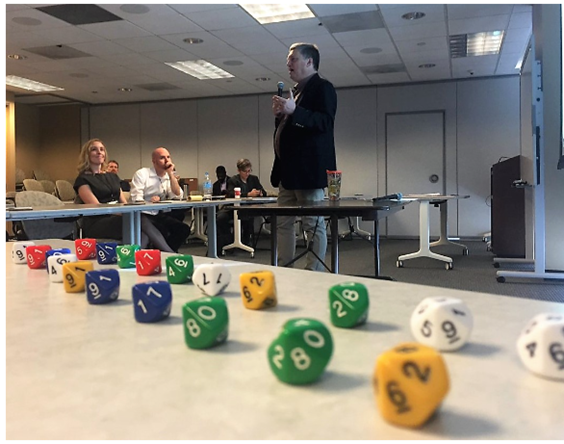 System Security and Testing, Step 4 (cont.)
Risk-Limiting Audit
CO first in the country to adopt this on statewide level
Possible because of paper ballot records 
Never failed a risk-limiting audit and no discrepancy has ever been due to tabulation machine error.
System Security and Testing – Common Questions/Misperceptions
Q: Isn’t every system “hackable” and thus inherently not secure?
A: CO mitigates this threat through use of system testing, paper ballots, post-election audits, and other physical security (seals, cameras, etc.).

Q: Why can’t we just hand count everything?
A: Hand counting is less accurate, more time consuming, and not realistic, particularly for Colorado’s lengthy ballots (several dozen races to count this upcoming general). Machines don’t get tired - election judges do.
Ballot Integrity, Overview
What is it? Procedures in place to ensure that ballots were cast by registered voters, and that only those ballots cast by registered voters were counted. 

Basic Terminology:
“Signature verification”
The process of using a comparison of signature to confirm identity.
 
 “Canvass”
Final act in an election. Certifies final abstract of votes. 

“Abstract of Votes Cast”
Final official tally of votes in each race.
Ballot Integrity, Identification
Signature Verification:
Primary method of identity verification in Colorado
Election judges receive training before every election – must follow Signature Verification Guide
Process
Single judge verifies signature. 
If judge believes it does not match, signature goes to second tier of two election judges
If all 3 agree signature does not match, signature placed into “cure status”
Great NYT write-up of the process:
https://www.nytimes.com/interactive/2020/10/07/upshot/mail-voting-ballots-signature-matching.html
Ballot Integrity, Maintaining Custody
Chain-of-Custody
Transportation of ballots from locked drop boxes to central count completed in secure containers with bi-partisan judges.
Ballot removal and tabulation conducted in secure location with limited access.
All ballot processing conducted by bi-partisan judges in view of election watchers. 
After tabulation, ballots stored in secure containers with tamper-evident seals for 25 months.
Ballot Integrity, Canvassing
Canvass
Last official act of the election
Conducted by Republican-Democrat-clerk
Duties:
Ballots counted is < ballots cast
Ballots cast <  registered voters 
Certify the abstract of votes cast
Confirms that additional ballots weren’t “stuffed” into the system
Ballot Integrity – Common Questions/Misperceptions
Q: Are drop boxes safe?
A: Yes. Drop boxes are secure metal containers, bolted to the ground, under video surveillance. Dropping ballots in a drop box removes the “middleman” USPS and ensures timely delivery of your ballot directly to election officials.
Where do we go from here?
Spread the good news! Colorado’s elections are safe, secure, and can be trusted. 
Don’t take my word for it
Talk to your county clerk 
Serve as an election judge or watcher 
Take a tour 
Be skeptical of what you hear from outside sources
Foreign governments and domestic actors use social media to spread disinformation
Webpage on disinformation and what you can do about it here
Questions?
Call or email me with questions. If I don’t know the answer, I’ll try to find someone who does. 
303-894-2200 ext. 6386
Caleb.Thornton@coloradosos.gov
CLE Credit
Logon to CLE tracker enter Course ID: 838829
CDOS Continuing Legal Education Reminder
Variety of topics - Title Board, Cybersecurity, Notary, and more!

Once per month through October

Visit online to sign-up at: https://www.coloradosos.gov/pubs/info_center/CLEseminars.html

Next session – July 11, “What is Title Board?”